Три конфеты дали Тане.
 И ещё одну. В кармане
 Сколько всех? Открой пошире, 
 И увидишь: их — …
4
Вот в коробке — два клубка.
 Два их только там пока.
 Брось ещё один. Смотри,
 Сколько их в коробке? …
3
На огромные качели
 Две мартышки вместе сели.
 И давай подружек звать.
 Прибежали сразу пять.
 Все забрались на качели.
 Сколько их, на самом деле?
 Да хватило места всем!
 А мартышек стало …
7
Складываем и вычитаем числа
Тема урока:
7+3=9          10-3=7         5-3=2
9-2=6           6+4=10         6-4=3
5+4=9           8-4=4          7+0=7
7+3=9 10     10-3=7         5-3=2
9-2=6 7        6+4=10        6-4=3 2
5+4=9           8-4=4          7+0=7
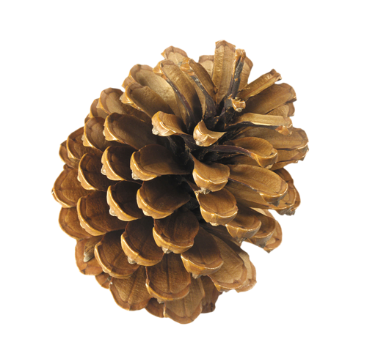 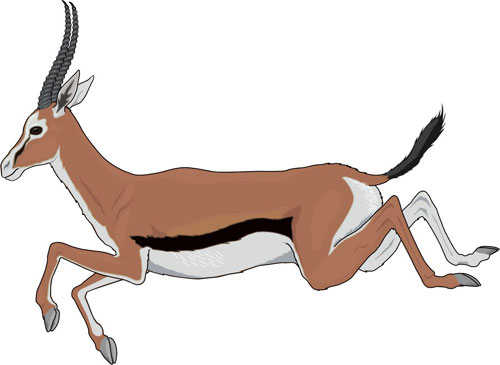 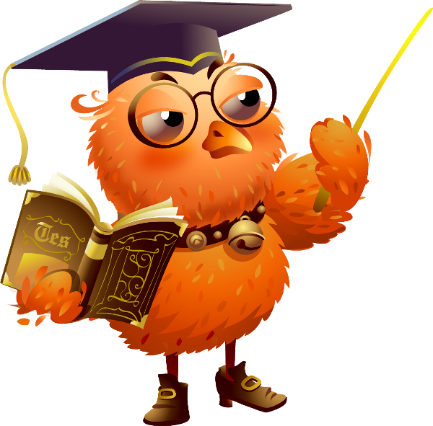 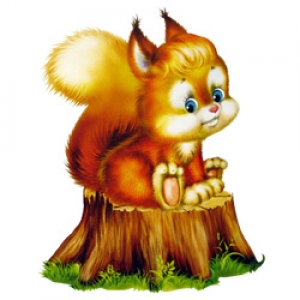 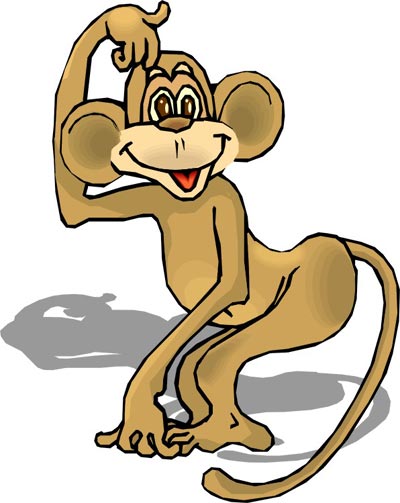 5
8-5= 3
9-2= 7
5-4= 1
СПАСИБО ЗА ВНИМАНИЕ